IIBA Agile Analysis Certification
Pandu Gupta
August 16, 2023
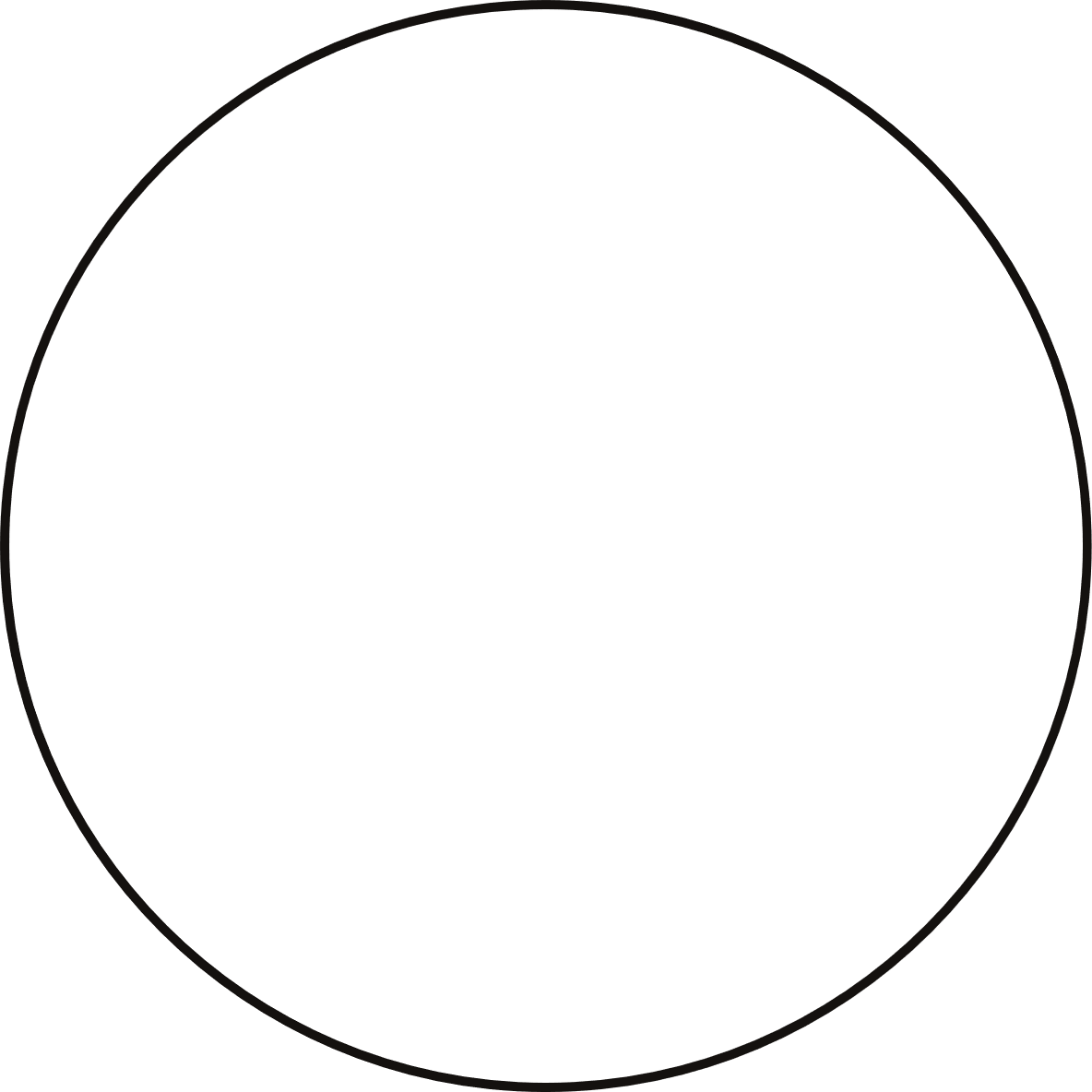 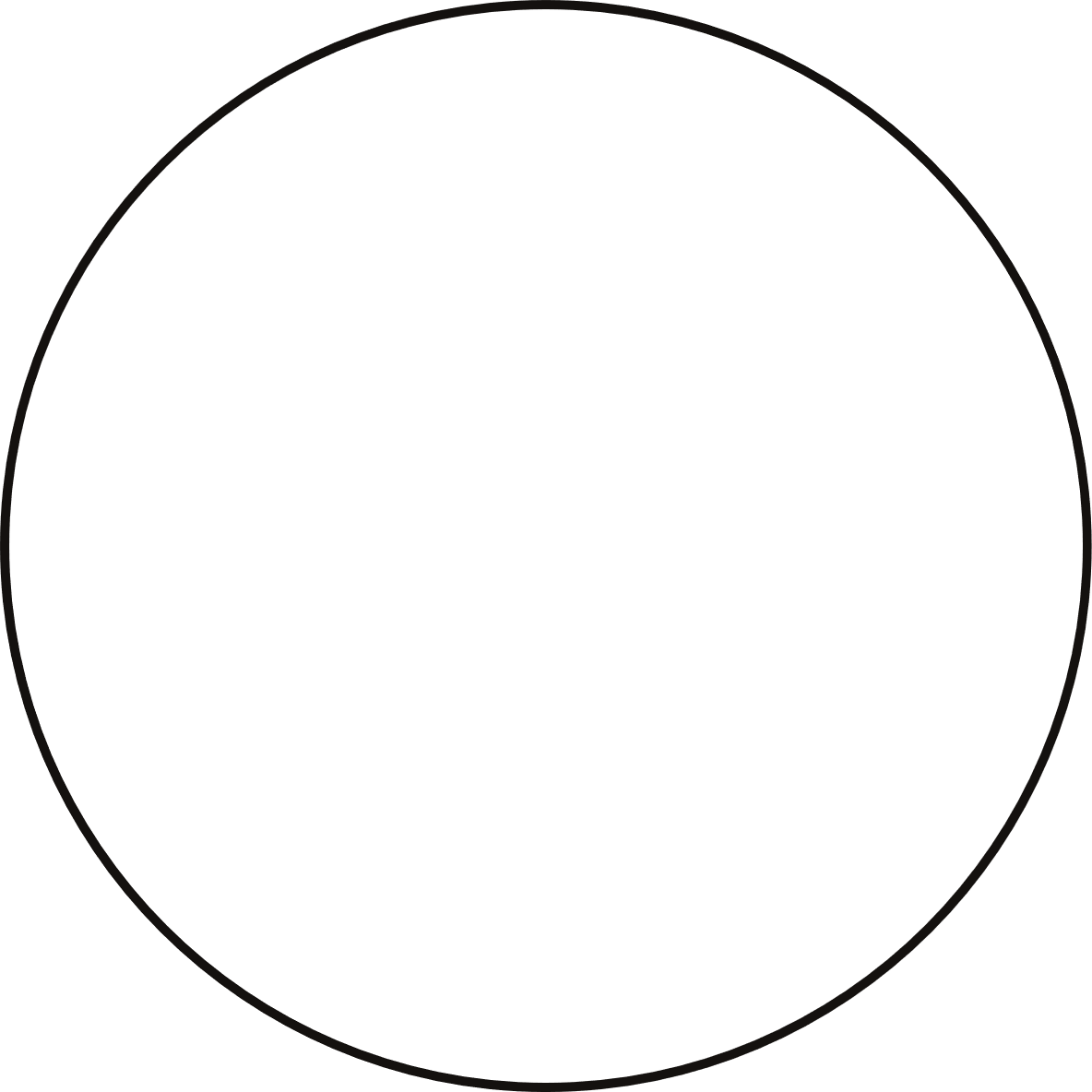 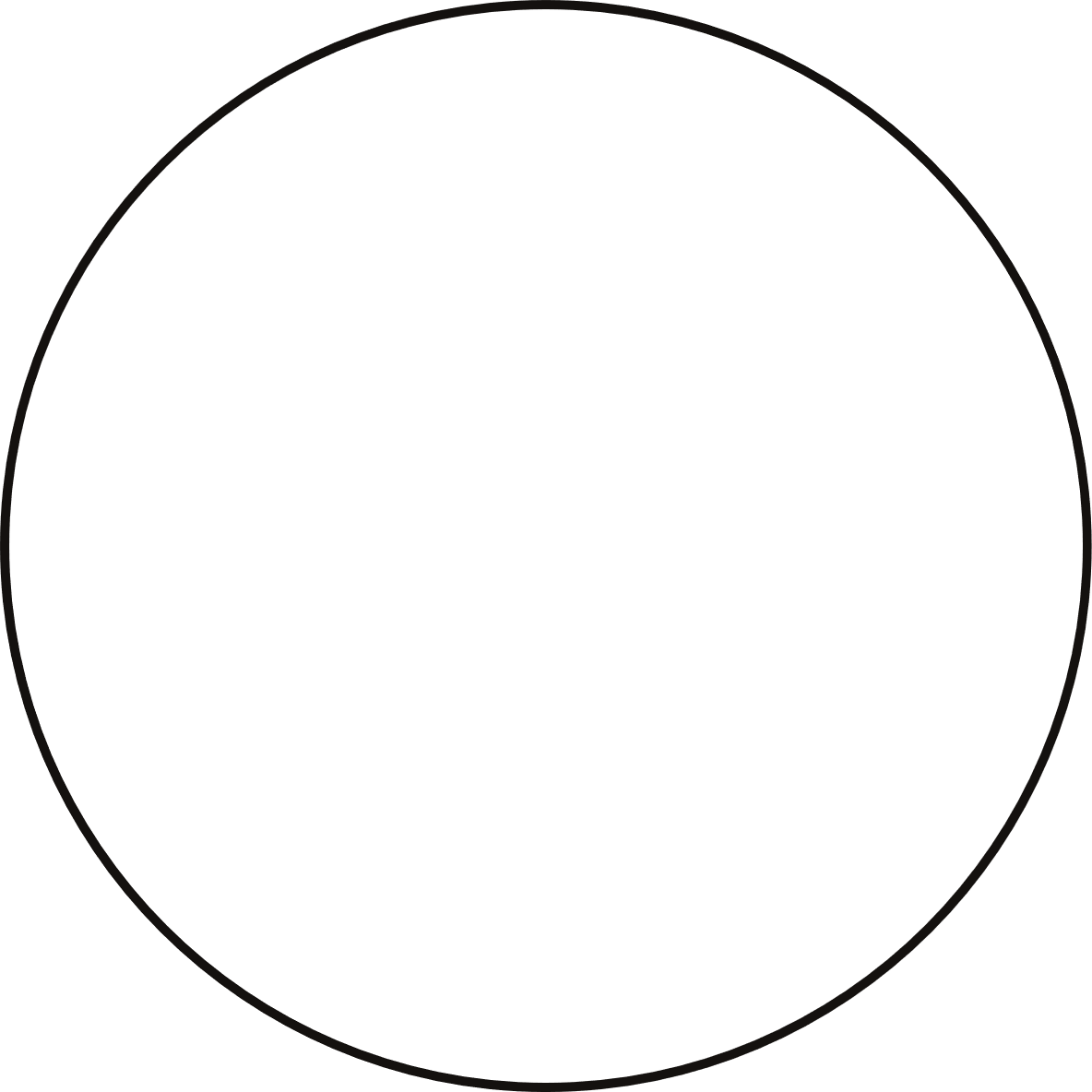 Agenda
01
What does IIBA say?
02
My Journey
03
AAC Study Group @SVC
01 What does IIBA say?
01 IIBA Certifications Overview
Purpose of IIBA Certifications

Core Business Analysis Certifications
ECBA
CCBA
CBAP

Specialized Business Analysis Certifications
AAC
CBDA
CCA
CPOA
01 Agile Analysis Certification
Competency based

Do you have an Agile Mindset?

Who is this certification for?

IIBA Annual Business Analysis Salary Survey
01 Agile Extension BABOK Guide
Purpose

BABOK Guide Version 3 versus Agile Extension Version 2

Agile Business Analysis

Agile Mindset

Three Horizons
Strategy, Initiative & Delivery

24 Techniques
01 AAC Exam Information
Ability to answer questions focused on real world scenarios

85 multiple choice – 2 hours
Agile Mindset (30%)
Strategy Horizon (10%)
Initiative Horizon (25%)
Delivery Horizon (35%)
01 Certification Process
Step 1: Purchase the Exam

Step 2: Complete the Attestations

Step 3: Schedule and Take the Exam
01 Application and Exam Fees
Application Fee $0

Exam Fee
Corporate Member $225
Individual Member $250
Non-Member $400

Exam Re-Write Fee
Member $195
Non-Member $350
01 Recertification Process
Maintaining your certification

Purpose of recertification

Step 1: Earn a minimum of 20 CDUs

Step 2: Enter hours into the BA Development Log

Step 3: Submit Recertification Application
01 Recertification Fee
Member $30

Non-Member $50
01 Resources
Agile Analysis Certification

Agile Extension to the BABOK Guide 

AAC Certification Handbook

AAC Recertification Handbook
Part 02 My Journey
02 My Journey
Why AAC?

Paid the exam fee

Selected the exam date

2.5 months preparation
4 hours per weekend

Watermark Practice Exams
https://watermarkexams.com/exam/
02 My Journey (cont...)
Agile Extension
Read Twice

Online Remote Proctored exam
Challenging because of Artificial Intelligence 
PSI Exam Centers – CCBA and CBAP only
Part 03 AAC Study Group @SVC
03 Fall 2023 AAC Study Group
03 More Info
IIBA Study Materials

Maximum 20 participants

One time payment $25

Coming soon…..
IIBA SVC - 2023 Fall AAC Study Group
Email blast in September 2023

Questions: education@sacramento.iiba.org